Mapas conceituais
Podemos dizer que mapa conceitual é uma representação gráfica em duas ou mais dimensões de um conjunto de conceitos construídos  de tal forma que as relações entre eles sejam evidentes. 
Os conceitos aparecem dentro de caixas enquanto que as relações entre os conceitos são especificadas através de frases de ligação nos arcos que unem os conceitos. 
As frases de ligação têm funções estruturantes e exercem papel fundamental na representação de uma relação entre dois conceitos. 
A dois conceitos, conectados por uma frase de ligação chamamos de proposição.
Mapas Conceituais
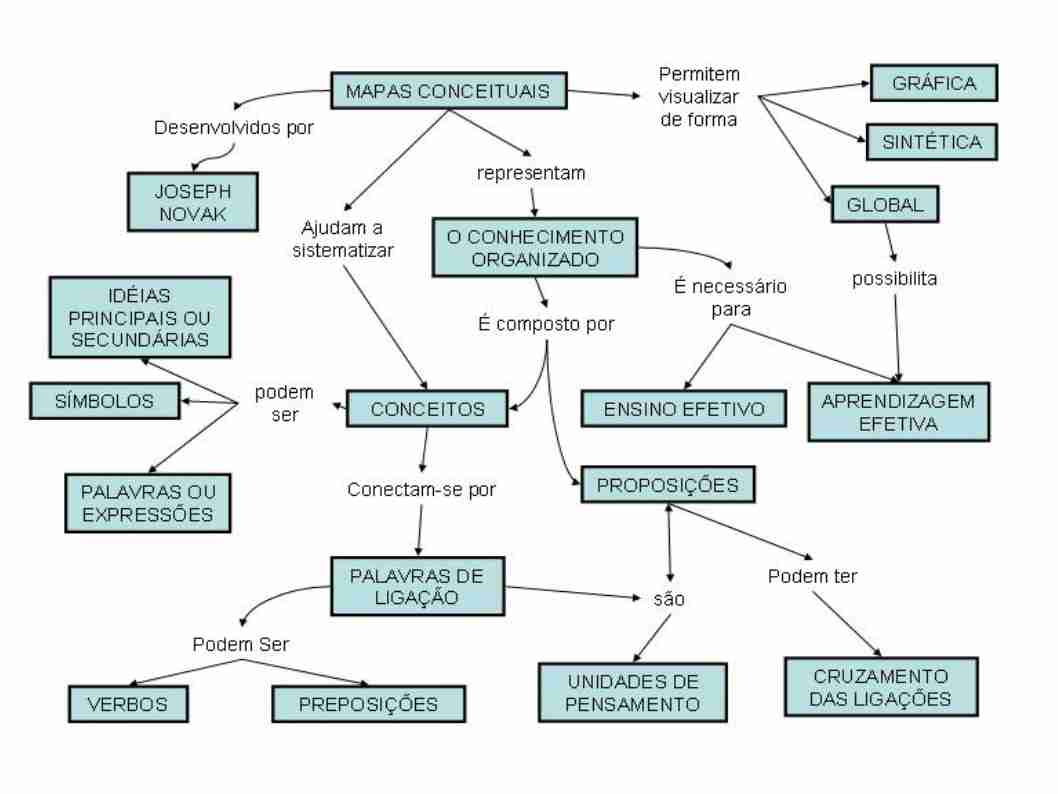 Visão Macro: Exemplo - 1º Ano – Tabela periódica
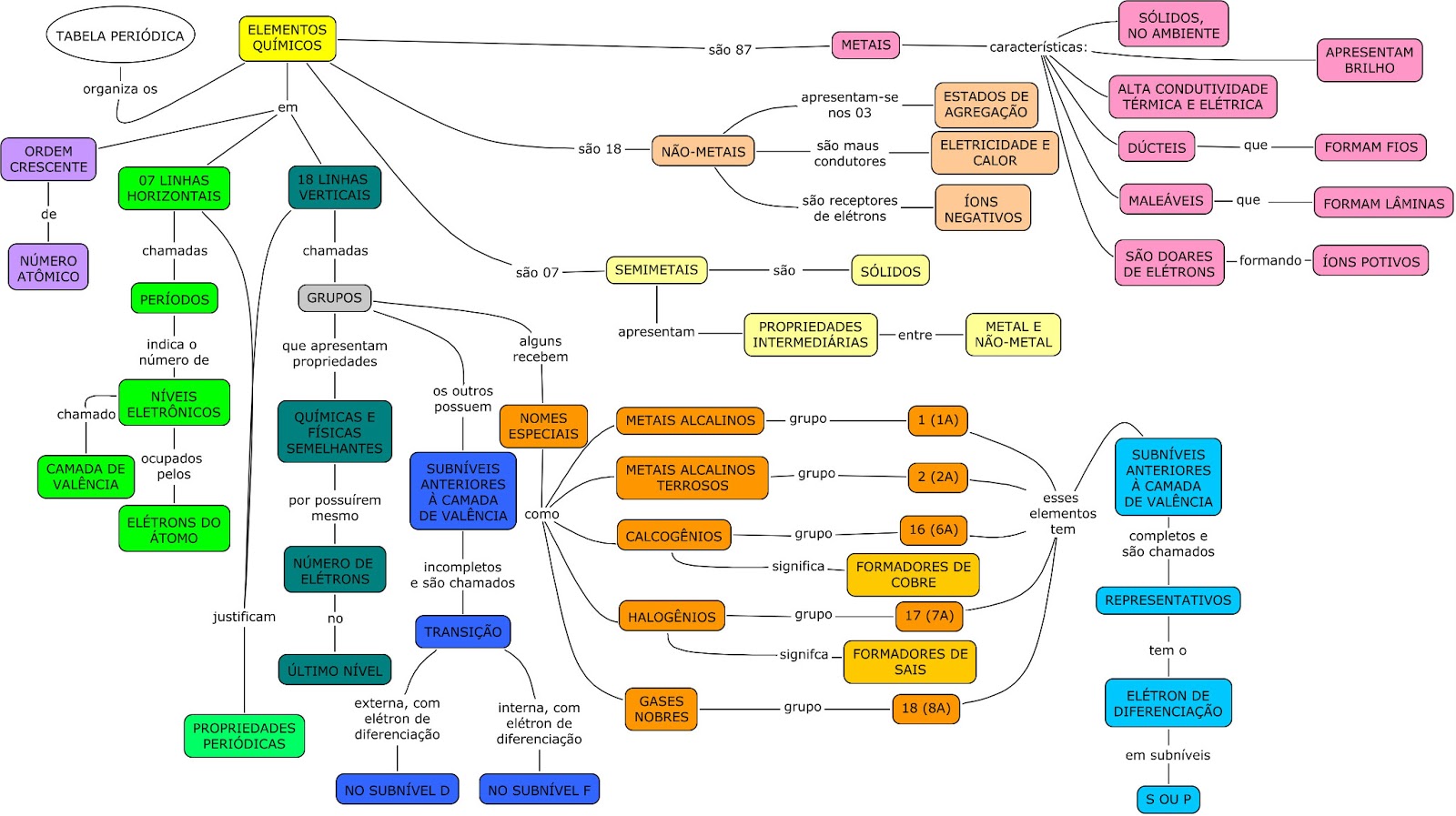 Montar um mapa conceitual simples
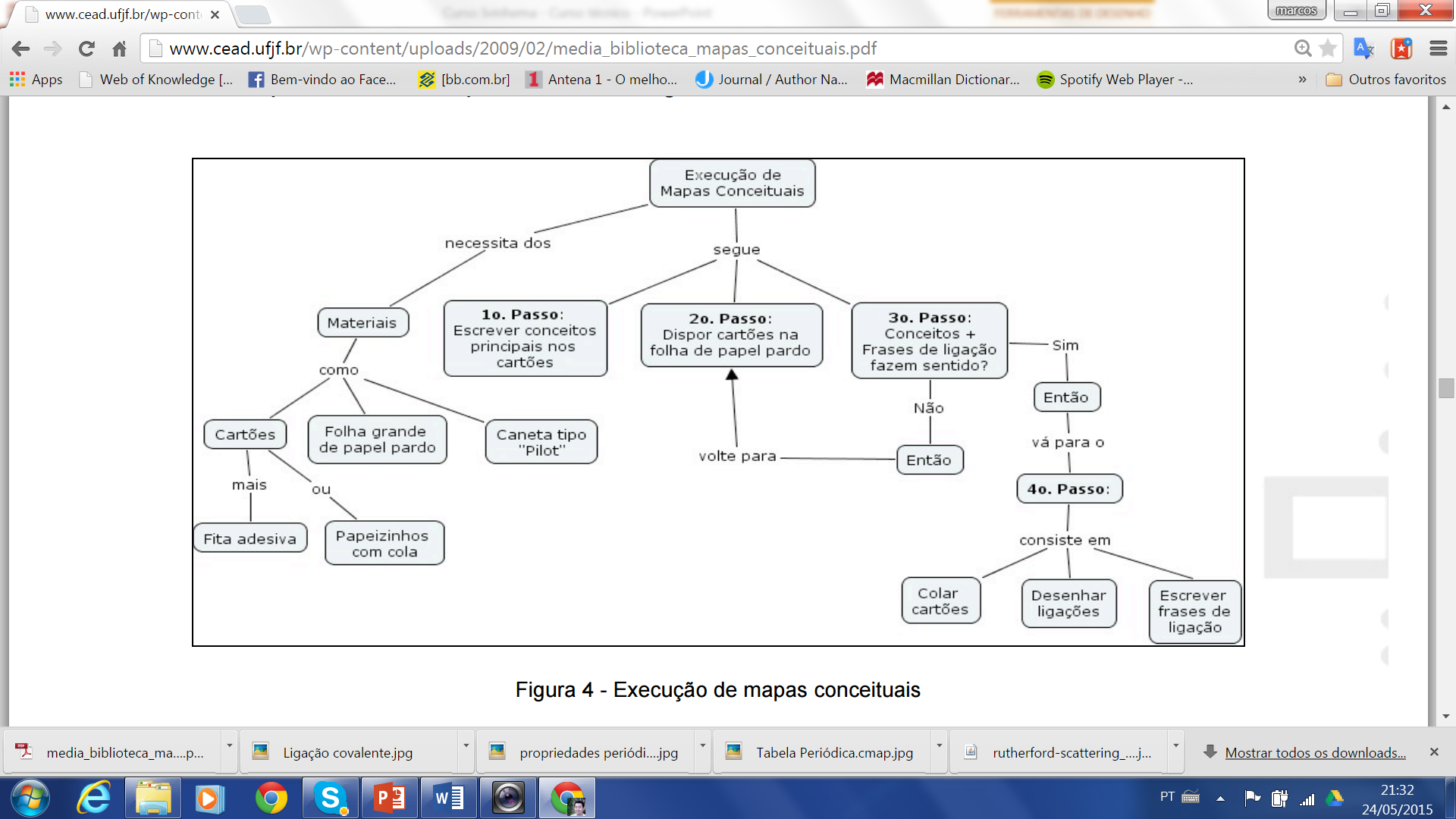 Dinâmica de Execução
Texto foco;
Em grupo definir palavras chaves, definições, conceitos, etc.;
Preparar cartões, conceitos principais e palavras de ligação;
Organizar em uma sequencia lógica
Discutir e reavaliar;
Melhorar com a adição de novos conceitos ou ramificar conceitos secundários.
Ex: O pH é por definição o log da concentração hidrogeniônica do meio, que indica a acidez ou basicidade de uma solução aquosa. Soluções com pH menor que 7 são ácidas, e com pH maior que 7, básicas ou alcalinas. A água pura é neutra (pH = 7), sendo assim não é considerada ácida nem básica.
http://pt.wikipedia.org/wiki/PH
pH
Log [H+]
É definido por
água
Indica a
= 7
neutra
como a
é
Coca-cola
Acidez
Basicidade
< 7
ácidas
são
como a
com valores
de uma
Básicas ou alcalinas
Soda
> 7
são
como a
Solução aquosa
http://cmap.ihmc.us/
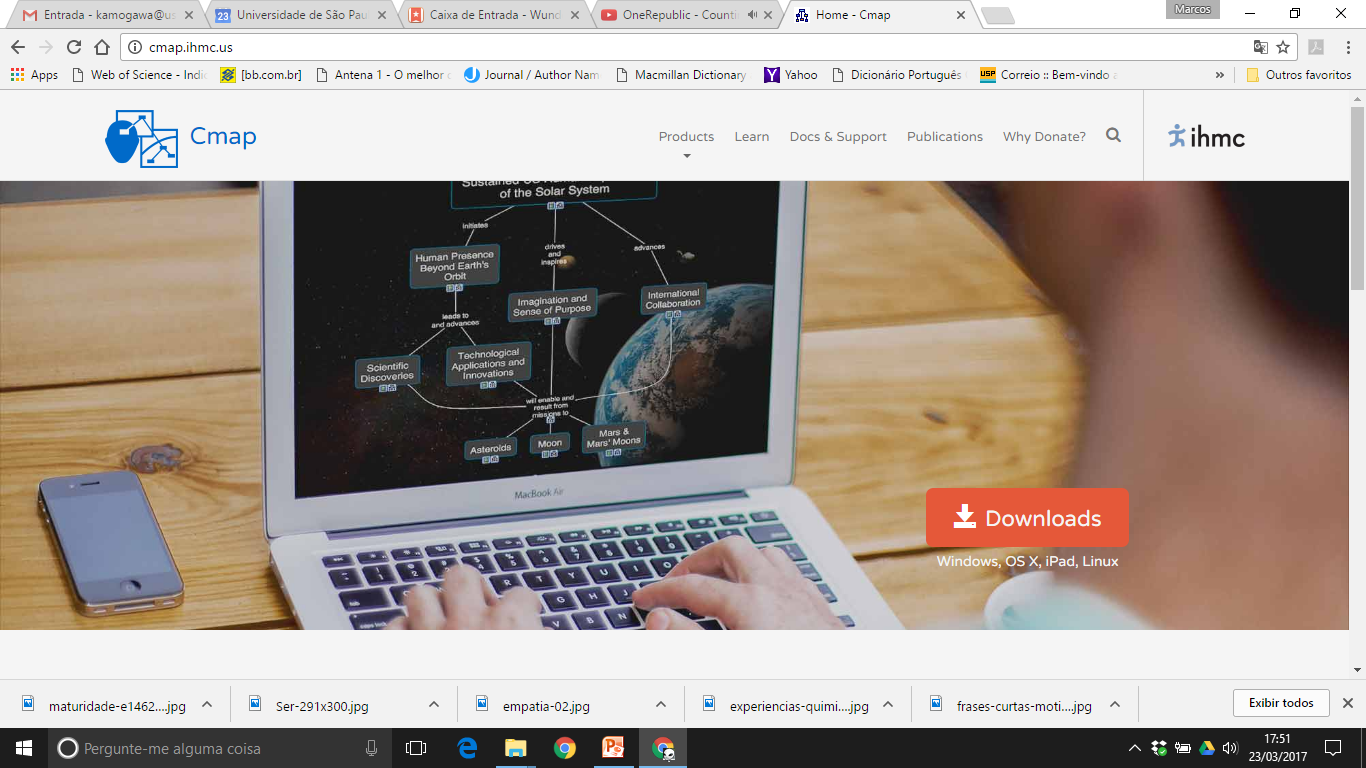